One Person Army:  How to be the first Security Engineer at a company
Kashish Mittal
@IAmKMittal
Disclaimer - Opinions expressed are solely my own and do not express the views or opinions of my current or former employers.
Who am I?
Head of Security at Mobile Data Labs, Microsoft (formerly MileIQ)
Previously worked at Elevate Security, Duo Security, CyLab, Bank of America, Deutsche Bank, etc.
This is how I speak, I have an Indian accent.
I’m not doing a bit or pretending to be ‘Apu’ from The Simpsons
How did I get into Security?
BS, MS from Carnegie Mellon with a focus on security
Security Research at Cyber Security Lab (CyLab).
Member of Plaid Parliament of Pwning (PPP)
Learned a lot of security through CTFs
Let’s do some exercise -

How many of you are Security Engineers?

How many of you are DevOps Engineers?

How many of you are Front end and Back end Devs?
5
Any of you have started a Security team or were the first Security person in a company or its division?
Any of you who don't identify as Security Engineers have managed Security temporarily?
What makes me qualified?
Experience of building Security teams from the ground up
Mostly worked in hyper-growth and high-risk startups
Started and helped build the AppSec team at Duo Security
Founding Engineer at Elevate Security
Started and building Information Security at MileIQ, Microsoft
DUO SECURITY
2FA and Auth company, highly sensitive, recently acquired by Cisco
First dedicated Application Security Engineer
Team of 4 by the time i left
Helped build the S-SDLC life cycle
Threat Modeling, Design Reviews, Code analysis, Security assessments, Bug Bounty
ELEVATE SECURITY
Founding Engineer
Helping enterprise teams build their Corporate Security initiatives
Security Training and Awareness, Phishing campaigns etc.
MILE IQ
Mileage tracking and expenses; acquired by Microsoft 
First Security Engineer ; little to no Security before that
Head of Security now
AppSec, CorpSec, InfraSec and part of Compliance
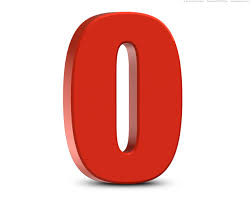 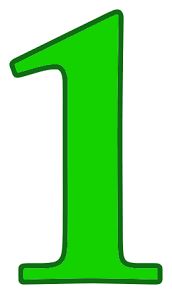 12
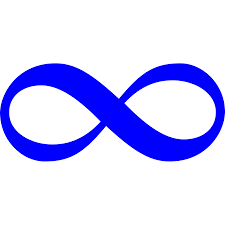 13
Objective
Share key learnings from building Security teams and programs from the ground up
Ideology
‘One Man Army’ - “a heavily armed and well-trained combatant able to face numerous enemies alone” - Wikipedia

One Woman Army / One Man Army -> One Person Army
First things First
Familiarizing yourself with the organization
Similar to the 'Re-con' phase in Pen-Testing
Decision making, stakeholders, pace etc.
Technologies and tools
Identifying key associates who 'get Security'
Make an impact early
Show the value of having a Security Engineer
Catch the low hanging Fruit
Top 3 - 5 things in the first 30 – 90 days
War stories
No 2FA + Personal emails + Horrible Password Hygiene
Account takeover
GitHub - remove all code
Extract all customer data including PII
Secure, Document, Repeat!
Find insecure stuff
Secure it
Document it
Repeat!
Example - Azure VMs and subscriptions; Data storage guidelines

Takeaways – Efficiency, Availability and Repeatability
Education, Evangelism and Communication
Biggest part is educating yourself and others about Security
Evangelizing your work and its impact
Communication is key :-
        * Shock and awe / Fear 
        * Helping Hand 
        * Private vs public
Workshops and Knowledge transfer
Needed for both technical and non-technical employees
Developer Security workshop
Security 101 training
Examples -
            "SEC_RITY is incomplete without U!"
            "How to keep yourself safe at work and at home"
Developer empathy
“Security? We didn’t have to do that earlier”
New for them
High intensity and strict deadlines
Product focused
SECURITY CHAMPIONS program
WHAT?
Non-Security dedicated employees helping out with Security stuff

Also known as Security Ambassadors /  Security Satellites program

Police asking Citizens to be their eyes and ears!

For both technical and non technical employees
HOW?
Composition - 
            A Security champ per team
           At-least 1 per geographical location
           Roughly 1 per 20 FT employees

Executive Sponsor – Someone in ET who has organizational power
Responsibilities of the Security Champs
First POC for teams for Security related stuff
Drive security improvements within their teams and products
Engage Security team as and when needed especially with 'Security critical' stuff
Get trained in the relevant areas of Security
Expect to spend about 10-20% of your time on contributing to Security stuff instead of regular activity
Perks of being a Security Champ
Enhance their Security knowledge and awareness
 Helps in career development. Security is a booming field.
 Recognition and appreciation from LT and their co-workers.
 Swag - Tshirt, stickers, goodies
 Free food during meetings (Find out what motivates them the most!)
Advantages
Establish a Security mindset amongst ‘non-Security dedicated’ employees
Enhance the org's Security culture
Help scale security
Automation and Alerts
1 person or small team = not enough time
Can’t operate a SOC or monitor tools 24 * 7
Set up meaningful and actionable alerts
Have alerts inform and guide your response
Build vs Buy
Need to find the right balance
No use re-inventing the wheel
Buy products that work off the shelf
Build custom tools or interactions for unique characteristics
Azure Security
Key Vault
Security Center
DBs
And many others
iPad signing Technique
Mentor story
Risk consumption
Buy-in
Safeguard yourselves!
CorpSec initiatives
Phishing – 2FA vs Yubikeys
Passwords
Malware execution
Data access control
Security Training and Awareness
Current methods of security training and awareness are not great
Training needs to be customized to have maximum ROI
Important to motivate your employees to care about security
Active and experiential learning can improve retention
Measure the effectiveness of your training
Try CTFs !
Before you say Yes
Alignment with upper management
Motivation
Goals
Timeline
Budget
Headcount - outsource, consultants
It's not all rosy!
Tough days
Frustrating

Remember your goal – You have to secure the organization to the best of your abilities and resources!
Questions?
Citations
Vir Das, Abroad Understanding
https://en.wikipedia.org/wiki/Apu_Nahasapeemapetilon
https://www.wpclipart.com/signs_symbol/alphabets_numbers/color_numbers/number_1_green.png.html
https://www.logolynx.com/topic/red+0
http://clipartmag.com/infinity-clipart